4.1 Ionic Bonding
Chemistry
Essential Questions
What is an ionic bond?
How can you tell if two elements can form an ionic bond?
How do atoms fulfill the octet rule in an ionic bond?
What is an ionic compound? What are the properties of an ionic compound?
How do you determine an chemical formula for an ionic compound?
How do you name ionic compounds?
Ion Review (do not need to write)
Cations have a positive charge from losing electrons
Anions have a negative charge from gaining electrons
Metals tend to form cations and nonmetals tend to form anions
Opposite charges attract
Electronegativity is the ability to attract e- in a bond/compound
Monatomic and Polyatomic Ions
Monatomic ions are a single atom with a charge like Ca2+ or Cl-.
Polyatomic ions are a group of atoms with an overall charge like CO32-.
The charge is shared between all of the atoms in the polyatomic ion
Ionic Bonds
An ionic bond is the attraction between a cation and an anion
How can you tell if two elements can form an ionic bond?
Ionic bonds contain at least one metal and one nonmetal (exception is NH4+ as the cation)
Ionic Bonds (cont)
How do the ions required to create an ionic bond form?
Typically, the metal transfers or gives an electron to the nonmetal forming the cation and anion
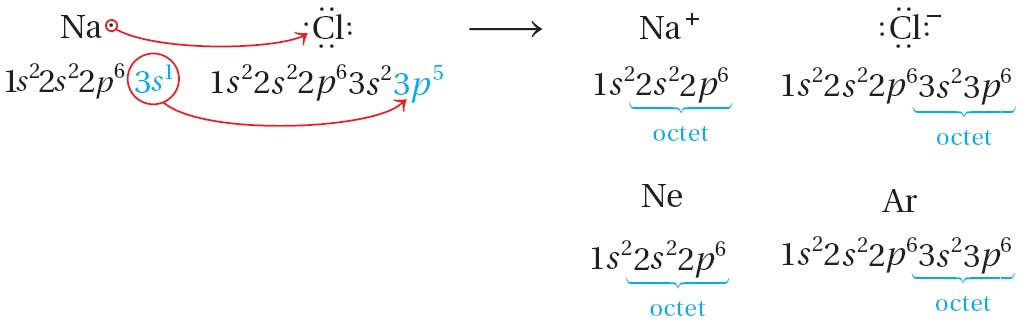 Ionic Bonds (cont)
How does an ionic bond fulfill the octet rule?
The ions formed through the transferring of e-  to get a full valence shell.
The ions form because there is such a large difference in electronegativity the e- is  permanently transferred from the cation to anion.
Ionic Bonds (cont)
How would calcium and sulfur form an ionic bond?
Calcium has a lower electronegativity (weak attraction) so it would transfer two electrons to sulfur atom with its higher electronegativity (strong attraction).
How would two potassium atoms form an ionic bond with sulfur?
Both potassium atom would transfer one e- to the sulfur atom due to the large difference in electronegativity.
Ionic Bonds (cont)
Which of the following could make an ionic bond?
Cu and Co
Ti and S
H and N
Ba and I
Hf and Kr
Ti and S, Ba and I because they contain a metal and nonmetal
Hf and Kr cannot because Kr is a noble gas so it wouldn't react 
H and N cannot because H  and N are both nonmetals
Ionic Compound
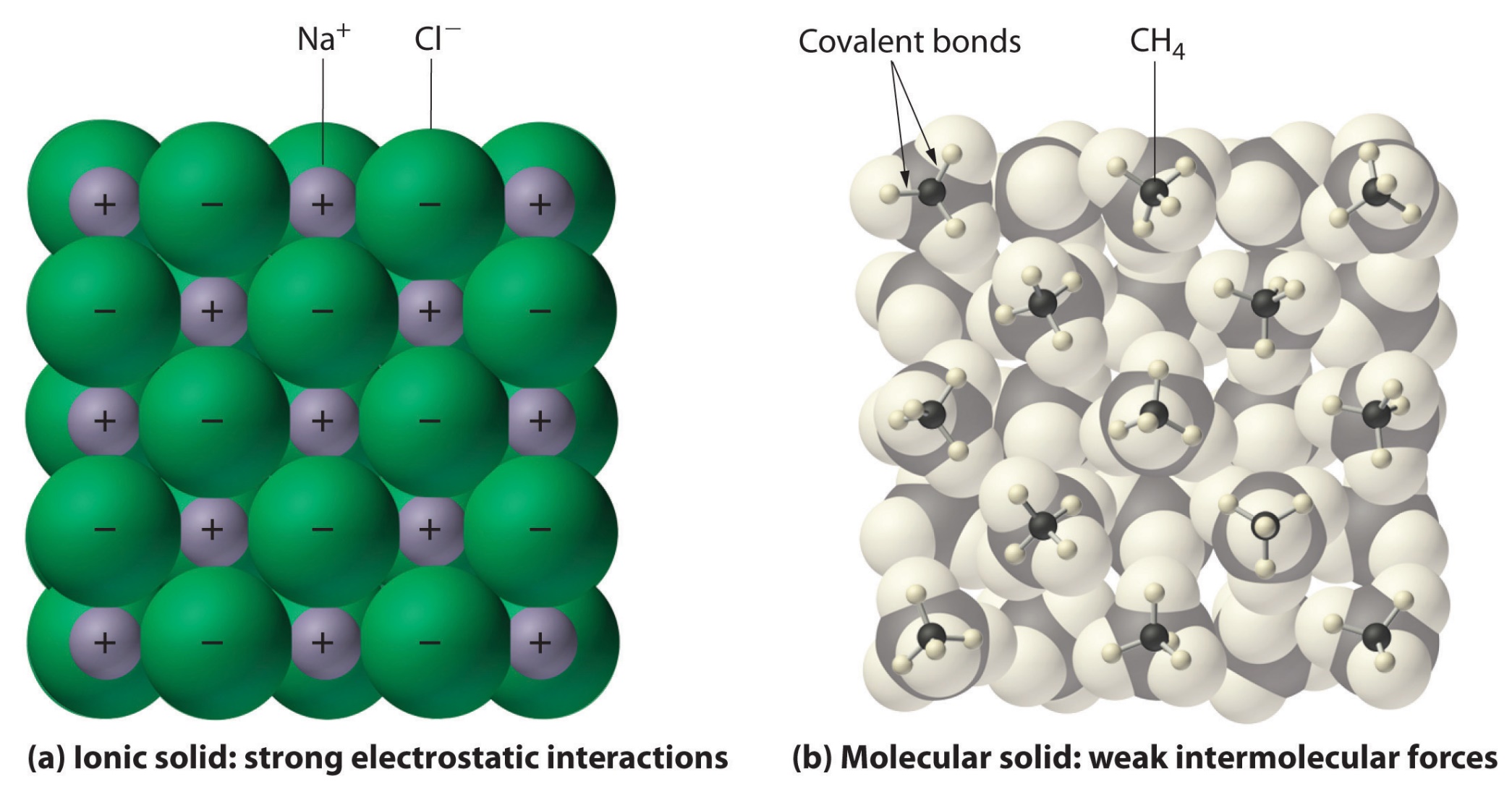 An ionic compound is a compound made up of both anions and cations
They are electrically neutral/no net charge (the positive charge = negative charge)
Ionic Compound (cont)
Which of the following are examples of ionic compounds?
ZnS
H3PO3
Sr3(PO3)2
SeO
ZnS and Sr3(PO3)2 because they contain a metal and a nonmetal
Ionic Compound Properties
Ionic compounds have the following properties:
Crystalline solids at room temperature
High melting points
Brittle (shatter when hit)
Soluble (dissolve in water)
Conduct electricity in solution
Ionic Compound Formulas
A chemical formula shows the kinds and numbers of atoms in the smallest representative unit of a substance.
The chemical formula for ionic compounds is represented by a formula unit 
Formula unit is the lowest whole-number ratio of ions in an ionic compound.
Writing Formulas for Ionic Compounds
When writing formulas for ionic compounds the overall charge must equal zero
The subscripts being added must be in the lowest whole number ratio possible Ca2O2 would be CaO.
When adding subscripts to polyatomic ion a () must be placed around it first like Ca(ClO)2 or Ca(ClO2)2
Crisscross Method
Identify the charge of each ion
Crisscross the numbers only from the charges if the total does not equal zero
Write the formula
If subscripts are added to both ions check that the ratio cannot be simplified
Na and O
Na+ O2-

NaO
Na2O1 or Na2O
1+
2-
Writing Formulas for Ionic Compounds (cont)
Write formulas for the following
Na and F
Mg and Br
Al and O
Iron (II) and N
Cr (III) and CO32-
Ca and PO43-
Be and CN-
Naming Ionic Compounds
Write the name of the cation followed by the name of the anion
Cation’s name is the same as the name of the element 
Li1+ would be lithium
Except for transition metals the charge is written in roman numerals after the element’s name
Fe2+ would be iron (II)
Naming Ionic Compounds (cont)
For monatomic anions (single atom) the element’s name changes to end in –ide 
Br1- would be bromide not bromine
For polyatomic ions the name is what is written on the Polyatomic Ion Sheet
For compounds that contain more than two elements there is a polyatomic ion present
Naming Ionic Compounds (cont)
NaCl = sodium chloride
BaO
CuS
Ca(OH)2
Ni(ClO3)3
Co3(PO4)2
Naming Ionic Compounds (cont)
Write the formula for the following
Aluminum fluoride
Gold (II) phosphide
Magnesium sulfate
Ammonium carbonate
Essential Questions
What is an ionic bond?
How can you tell if two elements can form an ionic bond?
How do atoms fulfill the octet rule in an ionic bond?
What is an ionic compound? What are the properties of an ionic compound?
How do you determine an chemical formula for an ionic compound?
How do you name ionic compounds?
4.1 Tracked Assignment
Worksheet